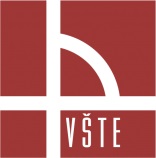 VYSOKÁ ŠKOLA TECHNICKÁ A EKONOMICKÁ V ČESKÝCH BUDĚJOVICÍCHÚstav technicko-technologický
Analýza, kapacitní posouzení a návrh opatření zvyšující bezpečnost dopravy na průsečné křižovatce silnic I/3 a III/1572 ve městě Kaplici
Bc. Aleš Císař

Vedoucí práce: Ing. Bc. Jiří Hanzl, Ph.D.
Oponent práce: Ing. Vladislav Zitrický, PhD.

České Budějovice, červen 2021
Motivace a důvody k řešení daného problému
získání více informací

zjištění, zda průsečná křižovatka vyhovuje z hlediska bezpečnosti silničního provozu a kapacity 

zvýšení bezpečnosti silniční dopravy v dané lokalitě
Cíl práce
zjištění intenzity a směrovosti dopravního proudu
posouzení kapacity průsečné křižovatky
navržení příslušných opatření za účelem zvýšení bezpečnosti a plynulosti provozu v dané lokalitě
investiční posouzení
Rozdělení diplomové práce
Teoreticko-metodologická část
průsečná křižovatka
bezpečnost dopravy
Aplikační část
stanovení intenzity dopravy a prognóza intenzit
zjištění kapacity průsečné křižovatky
návrh opatření
investiční posouzení
Použité metody
dopravní průzkum

metody kapacitního a investičního posouzení návrhů

analýza
Zátěžový diagram intenzit dopravy křižovatky silnic I/3 a III/1572
Porovnání ročních průměrů denních intenzit dopravy RPDI
Posouzení úrovně kvality dopravy
průsečná křižovatka v dané lokalitě kapacitně vyhovuje
Navržená opatření ze směru České Budějovice
Navržená opatření v oblasti průsečné křižovatky
Navržená opatření ze směru Dolní Dvořiště
Cenové zhodnocení návrhů opatření
Celkem: 881 765 Kč včetně DPH.
Shrnutí
zjištěn a porovnán roční průměr intenzit dopravy RPDI
průsečná křižovatka v dané lokalitě kapacitně vyhovuje
na základě dopravní nehodovosti stanoveny návrhy opatření za účelem zvýšení bezpečnosti
stanovení investičního posouzení
Děkuji za pozornost
Odpovědi na otázky vedoucího a oponenta
V závěru práce uvádíte investiční posouzení (ocenění) Vámi navržených opatření - jakým způsobem (v případě jejich realizace) budou tyto náklady hrazeny konečnému dodavateli stavby, když část Vámi navržených úprav se nachází na silnici I. třídy a část na silnici III. třídy v odlišném vlastnictví (ŘSD ČR x SÚS JčK)?
Bola kapacita križovatky dostatočná aj v roku v 2016, keď merania intenzity dopravy boli uskutočnené počas prieskumu vykonaného „Ředitelstvím silnic a dálnic ČR“? 

Neuvažovali ste z vybudovaním okružnej križovatky, keď v úvodnej časti píšete, že vznikajú kongescie počas dopravných špičiek?

Aký je priemerný pobyt na križovatke vodiča, ak potrebuje odbočiť vľavo z vedľajšej cesty III/1572 na hlavnú cestu I/3?